“llama”
“giraffe”
“tiger”
“jaguar”
“monkey”
“elephant”
CompSci 100eProgram Design and Analysis II
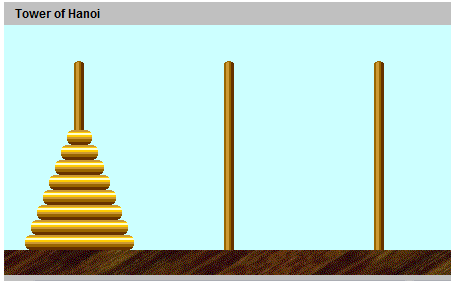 April 12, 2011

Prof. Rodger
“M”
“P”
CompSci 100e, Spring2011
1
Announcements
APT is due tonight – WordLadder
Huffman new assignment out – due Apr 21
You can work with one other person – strongly advised!
Both people submit a README – include partner’s name
one person submits code with both names
Test 2 is Thursday April 14
My office hours this Wednesday shifted earlier, 
Wed Apr 13 from 11:30-1:45pm
CompSci 100e, Spring2011
2
Test 2 Review – April 14
Logistics 
Closed Book, closed notes
Except can bring 4 sheets of paper written on front/back
Test 2 topics
Topics from test 1 (Strings, sets, maps, hashing, arrays/ArrayList)
Focus: Trees, linked lists, stacks, queues, priority queues, heap, analysis, recursion, huffman tree
CompSci 100e, Spring2011
3
Ways to Study
Practice with old exams for 100 or 100E
Practice writing code on paper
Look at Lecture notes, classwork, reading, assignments
Consulting hours or office hours
CompSci 100e, Spring2011
4